Solar Energy Electrical Solutions
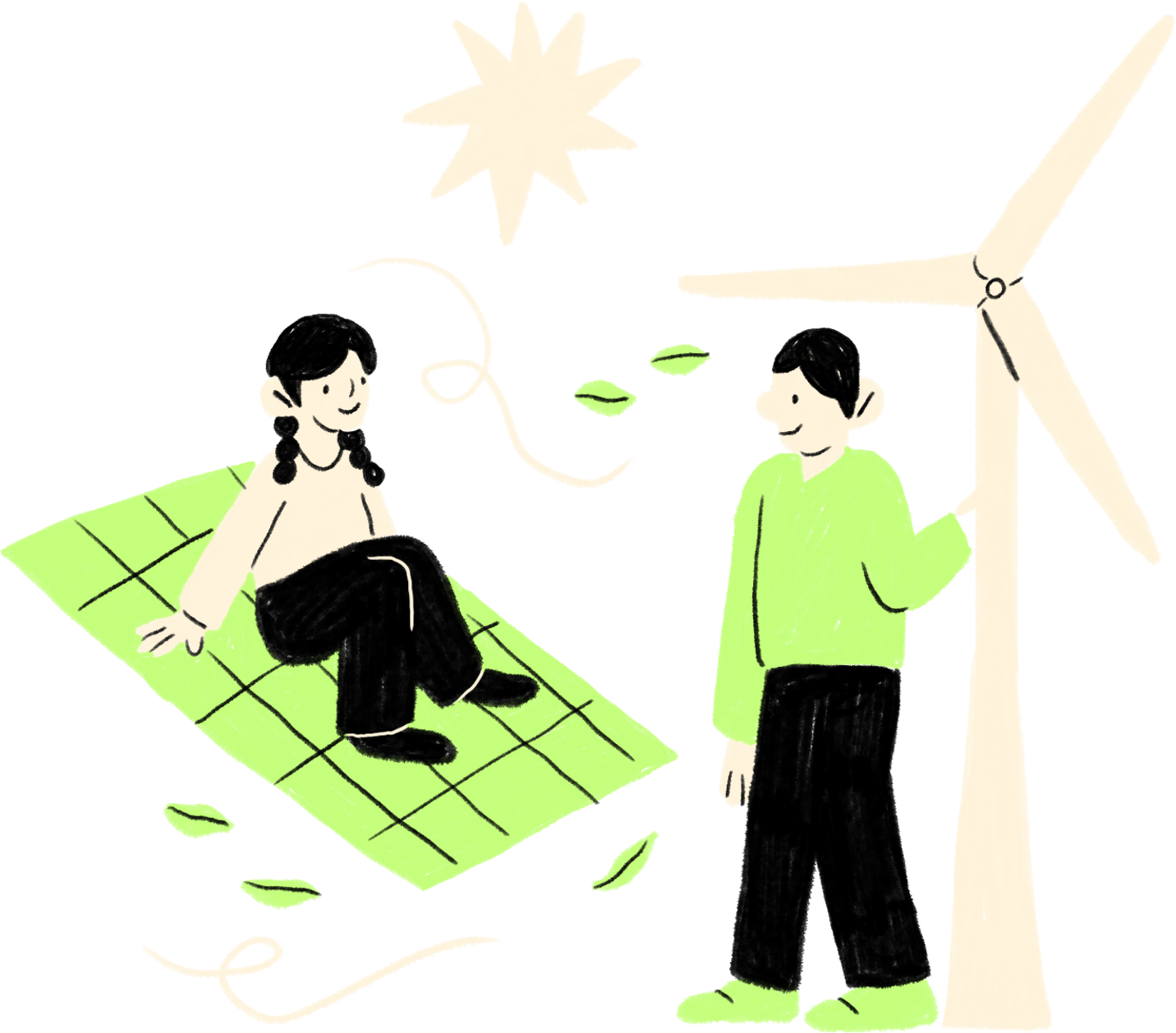 Logo Company
BUSINESS PLAN
Table Of Contents
Logo Company
Introduction
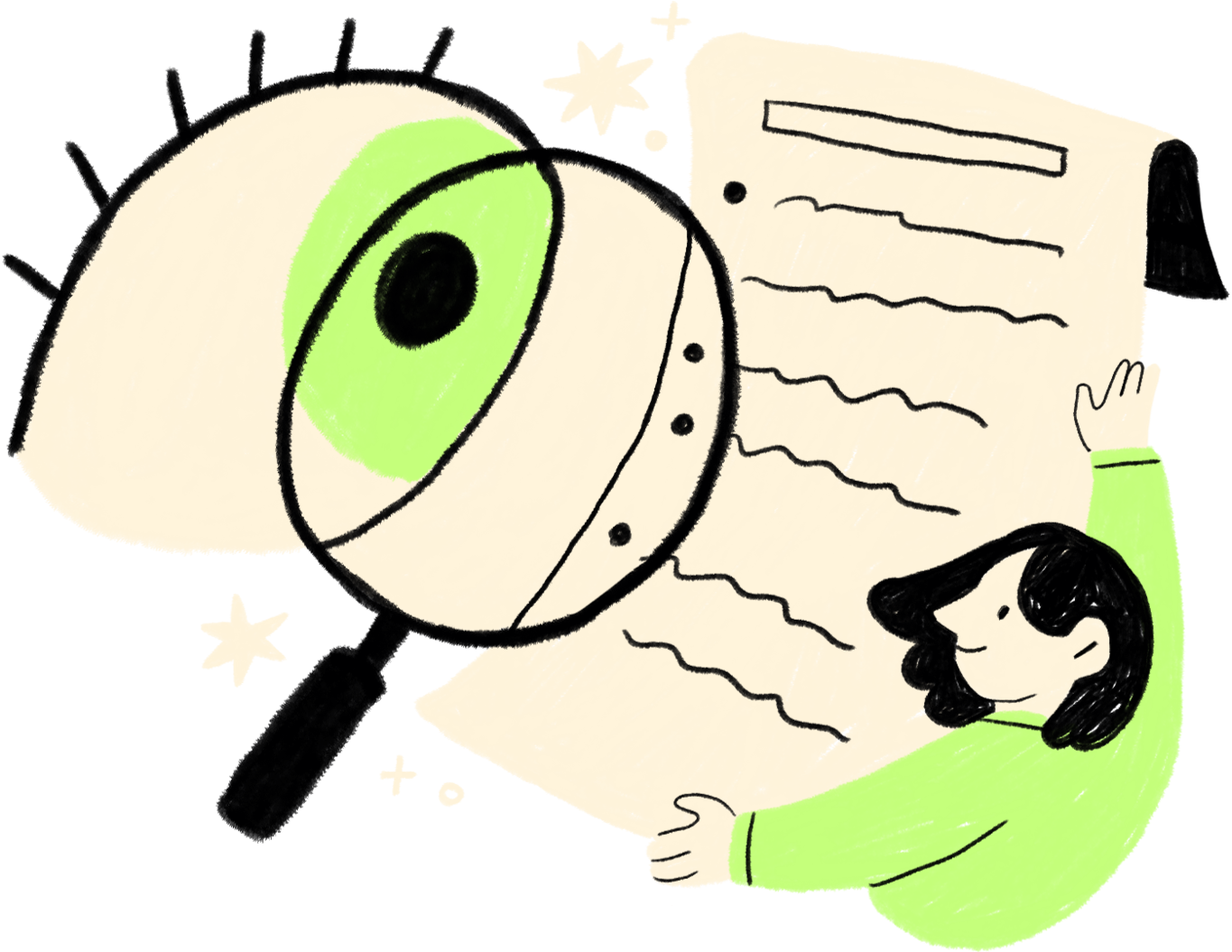 01.
Elaborate on what you want to discuss.
Our Projects
02.
Elaborate on what you want to discuss.
About Us
03.
Elaborate on what you want to discuss.
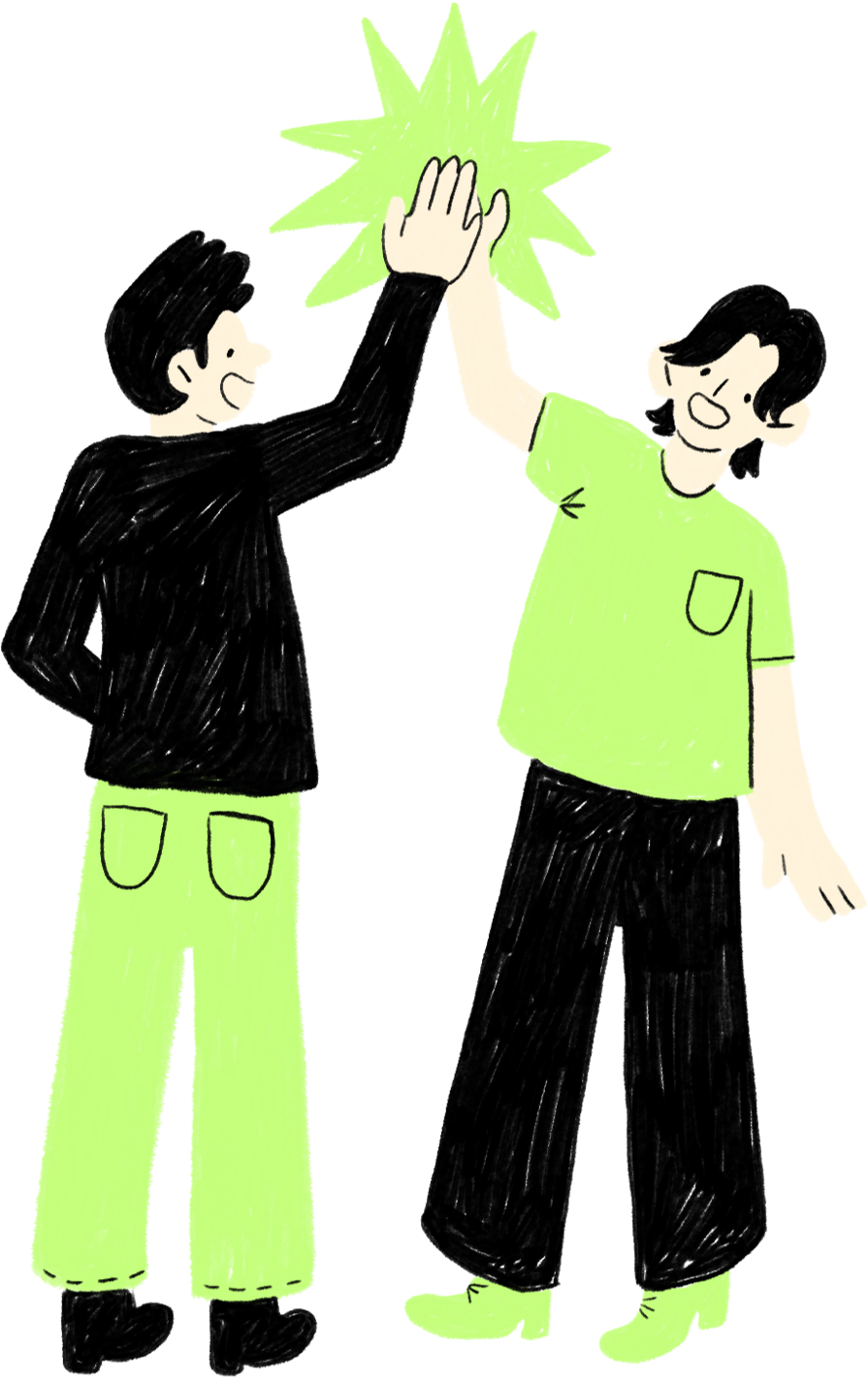 Introduction
01.
Logo Company
To the enchanting world of storytelling, where words weave magic and imagination knows no bounds. This journey will take you through realms of wonder, excitement, and profound emotion. Each tale is a doorway to new experiences, inviting you to explore the depths of human

 creativity and the beauty of the written word. Whether you're a seasoned reader or a curious newcomer, prepare to be captivated by stories that will stay with you long after the last page is turned. Welcome to a place where every story is a new adventure waiting to unfold.
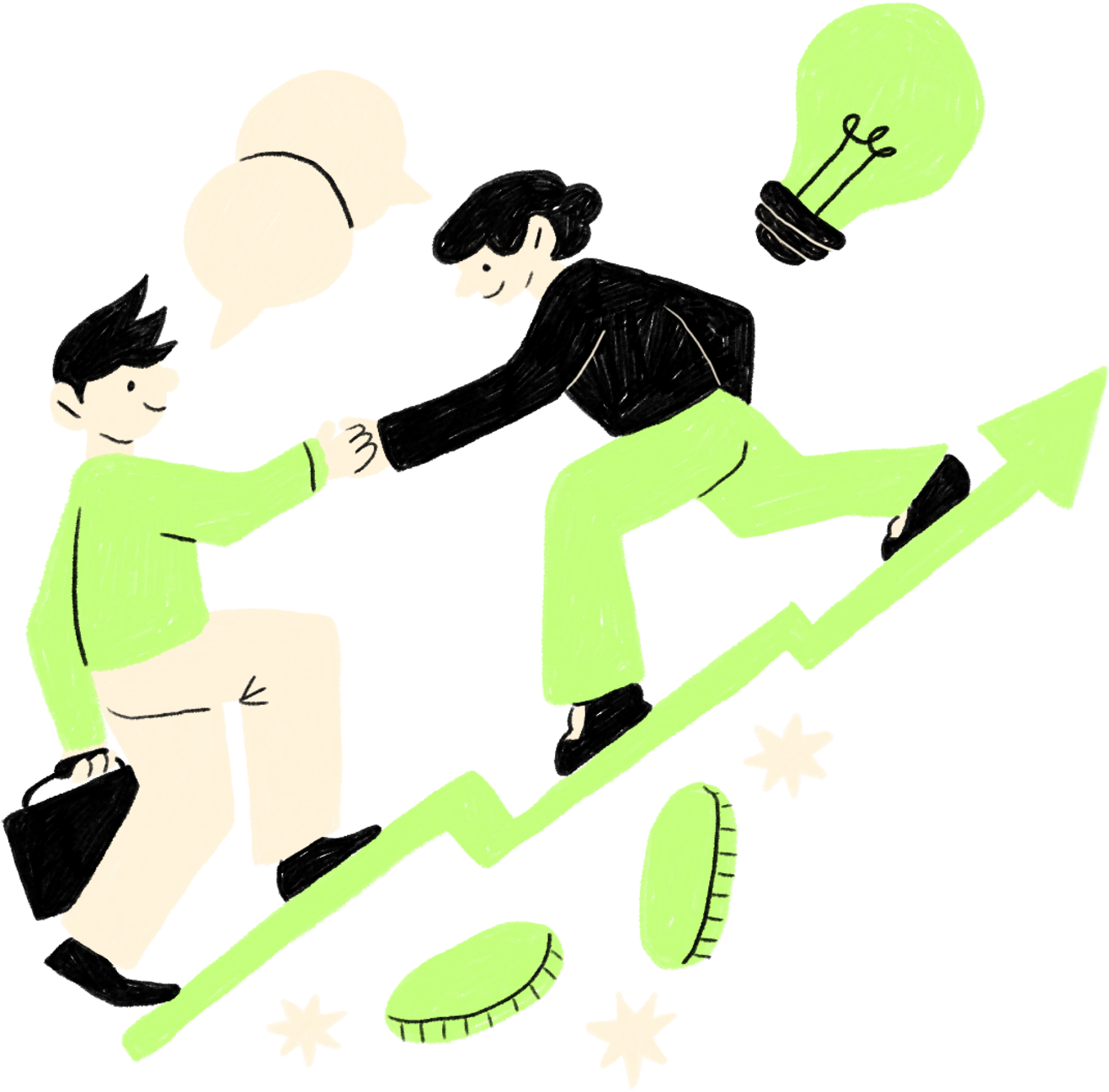 Welcome To Presentation
Logo Company
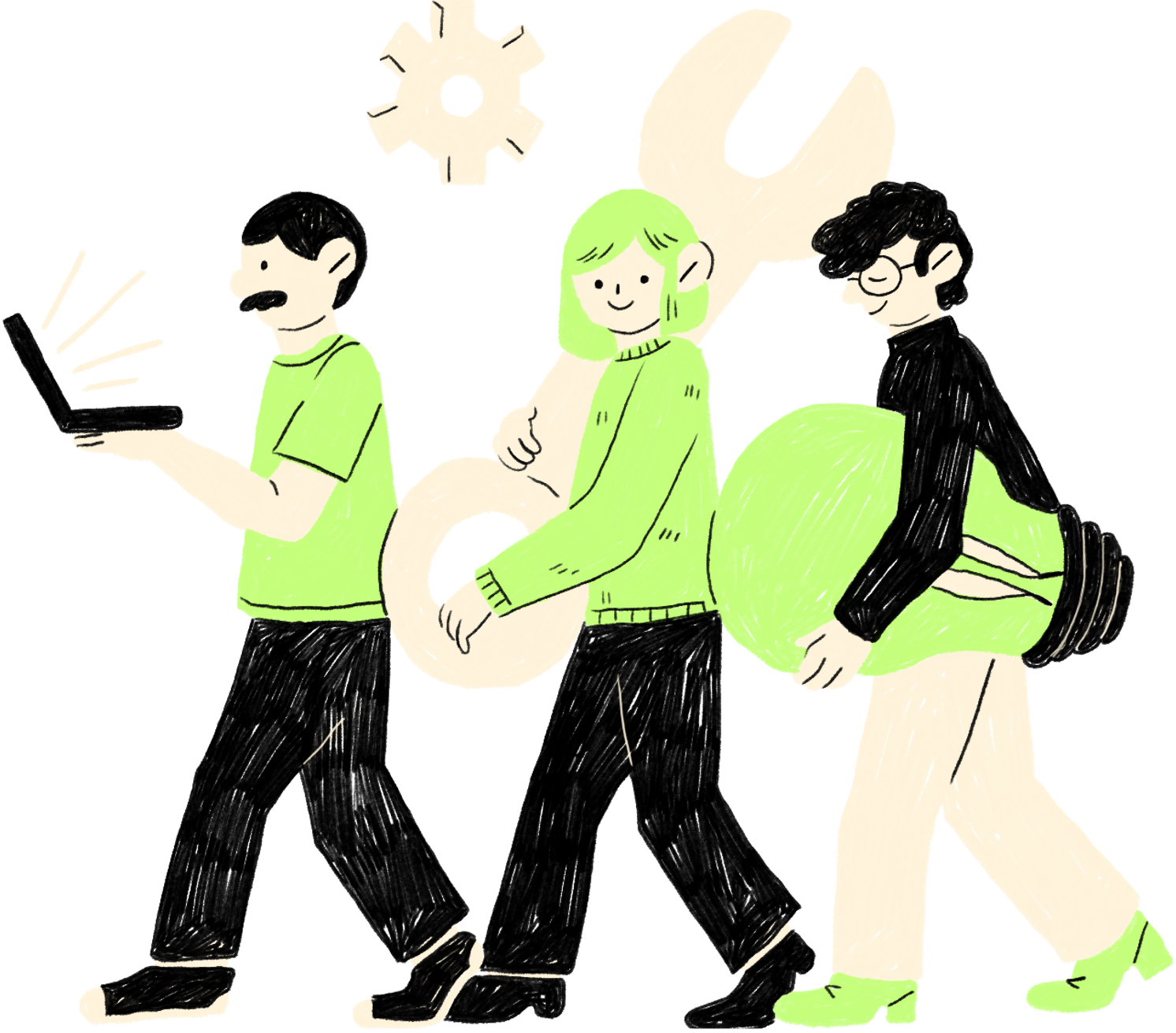 Our Company
Logo Company
Who we are?
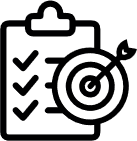 Briefly elaborate on what you want to discuss.
What we do?
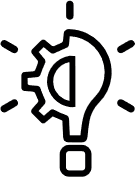 Briefly elaborate on what you want to discuss.
Logo Company
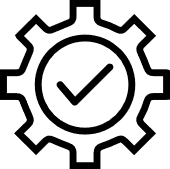 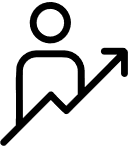 Mission
Vision
That was the word that defined every waking moment of her life. From the moment she joined the organization, she knew it would consume her, body and soul. It wasn't just about the thrill of the chase or the satisfaction of a job well done; it was about something deeper, something more profound. It was about making a difference in a world.
That was the word that defined every waking moment of her life. From the moment she joined the organization, she knew it would consume her, body and soul. It wasn't just about the thrill of the chase or the satisfaction of a job well done; it was about something deeper, something more profound. It was about making a difference in a world.
Our Projects
02.
Logo Company
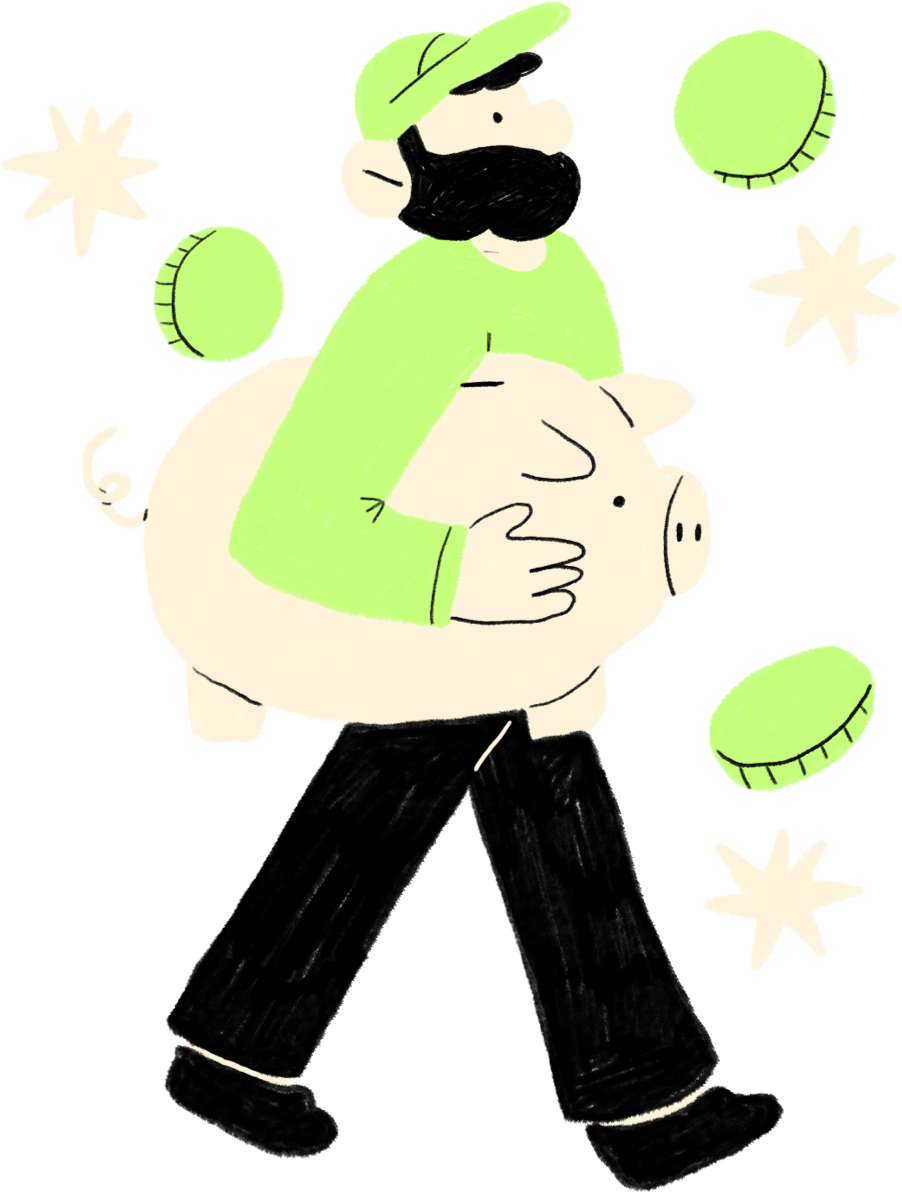 span across various domains, each aimed at making a positive impact in the community. From environmental sustainability initiatives to educational programs that empower underprivileged youth, we are committed to creating meaningful change. Our team collaborates with local organizations, leveraging our collective expertise to address pressing issues and develop innovative solutions.

One of our flagship projects focuses on renewable energy. By installing solar panels in underserved areas, we not only reduce carbon footprints but also provide reliable electricity to communities that need it most. Another project,an build a brighter, more inclusive future for everyone.
What We Offer
Logo Company
Service One
Service Two
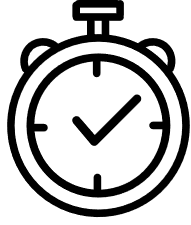 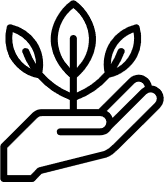 Elaborate on what you want to discuss.
Elaborate on what you want to discuss.
Service Three
Service Four
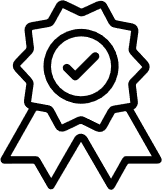 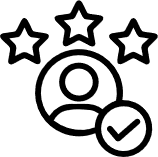 Elaborate on what you want to discuss.
Elaborate on what you want to discuss.
Gallery Image
Logo Company
What can you say about your projects? Share it here!
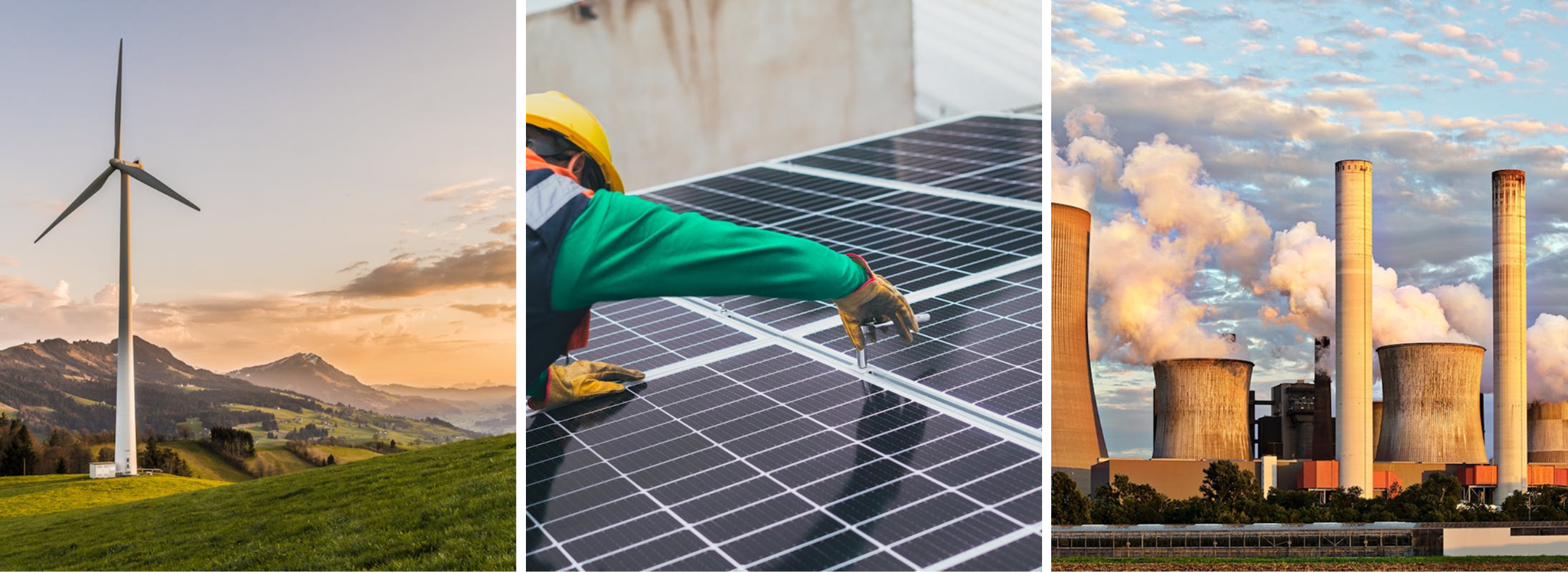 Market Research
Logo Company
Elaborate on the featured statistic.
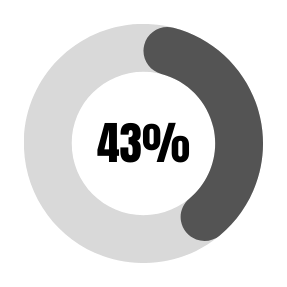 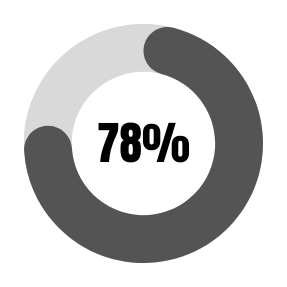 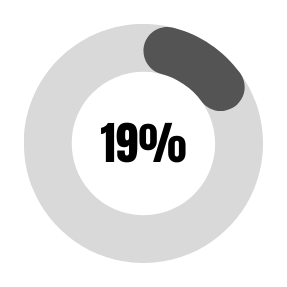 Elaborate on the featured statistic.
Elaborate on the featured statistic.
Elaborate on the featured statistic.
Logo Company
STRENGTHS
WEAKNESSES
OPPORTUNITIES
THREATS
S
W
O
T
What are you 
doing well? 
What sets you apart? 
What are your 
good qualities?
What are you 
doing well? 
What sets you apart? 
What are your 
good qualities?
What are you 
doing well? 
What sets you apart? 
What are your 
good qualities?
What are you 
doing well? 
What sets you apart? 
What are your 
good qualities?
Testimonials
Logo Company
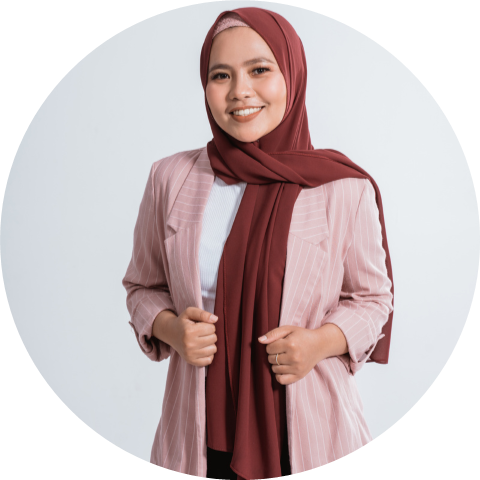 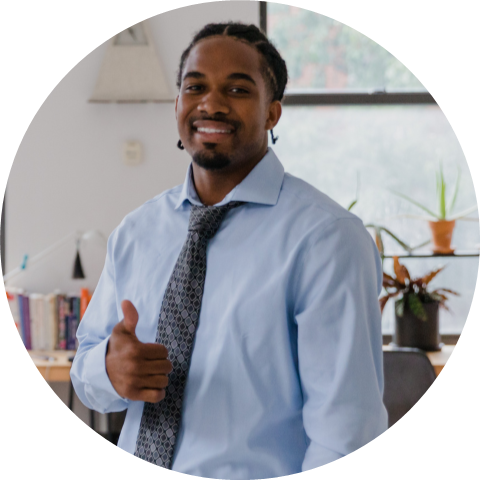 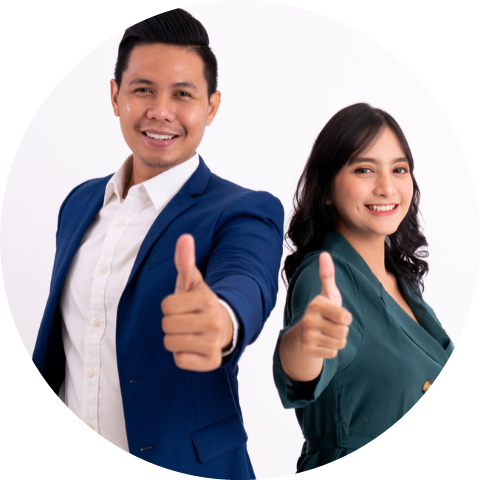 Client name
Client name
Client name
Elaborate on what you want to discuss.
Elaborate on what you want to discuss.
Elaborate on what you want to discuss.
About Us
02.
Logo Company
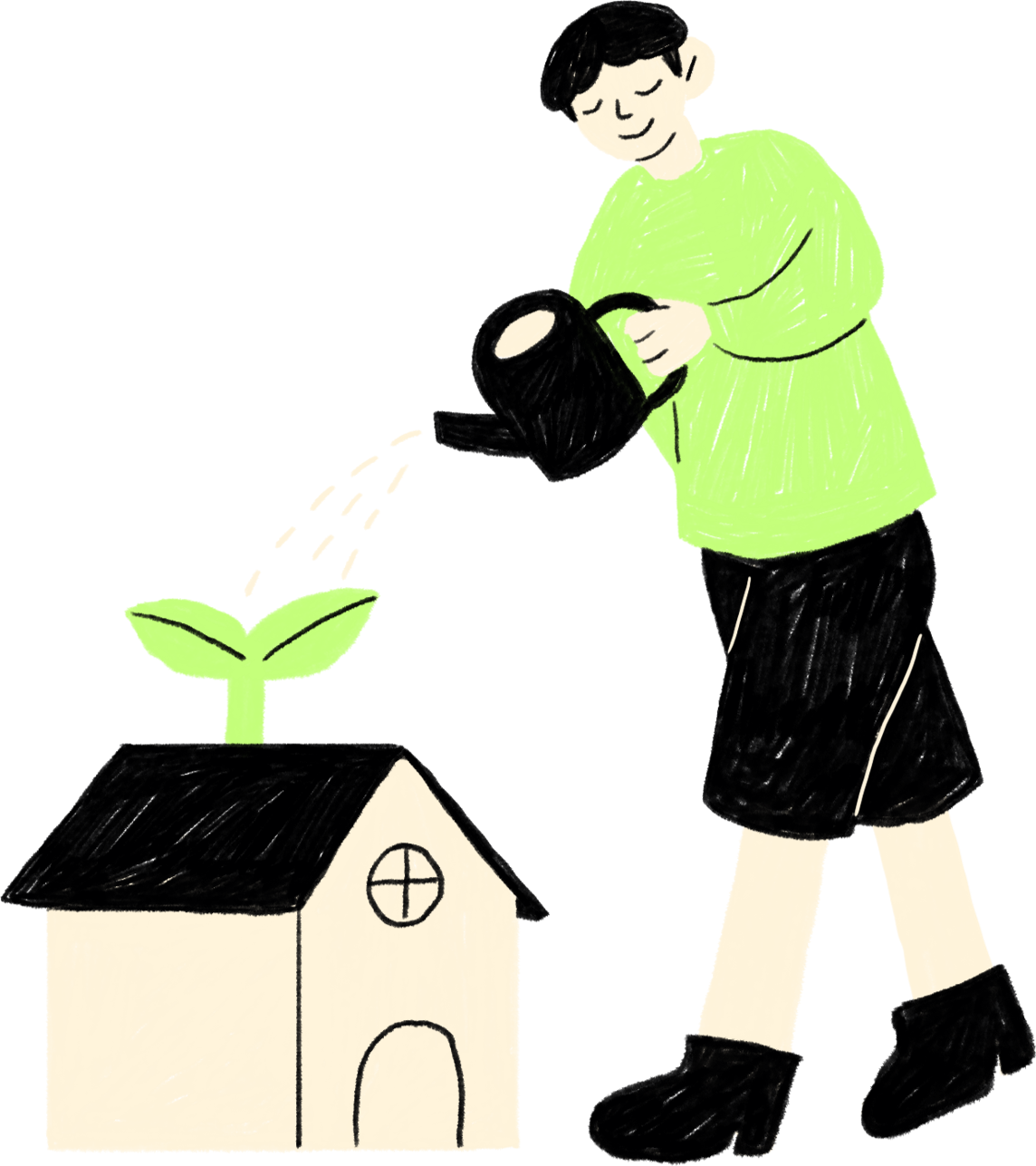 Welcome to our story. We are a team of passionate individuals dedicated to making a positive impact in the world. Our journey began with a simple idea: to create meaningful solutions that address real-world challenges. Over the years, we have grown into a diverse and dynamic organization, bringing together experts from various fields who share a common vision.

Our mission is to innovate and inspire. We believe in the power of collaboration and the strength of community. By working together, we strive to push the boundaries of what's possible and to make a lasting difference in the lives of those we serve.
Our History
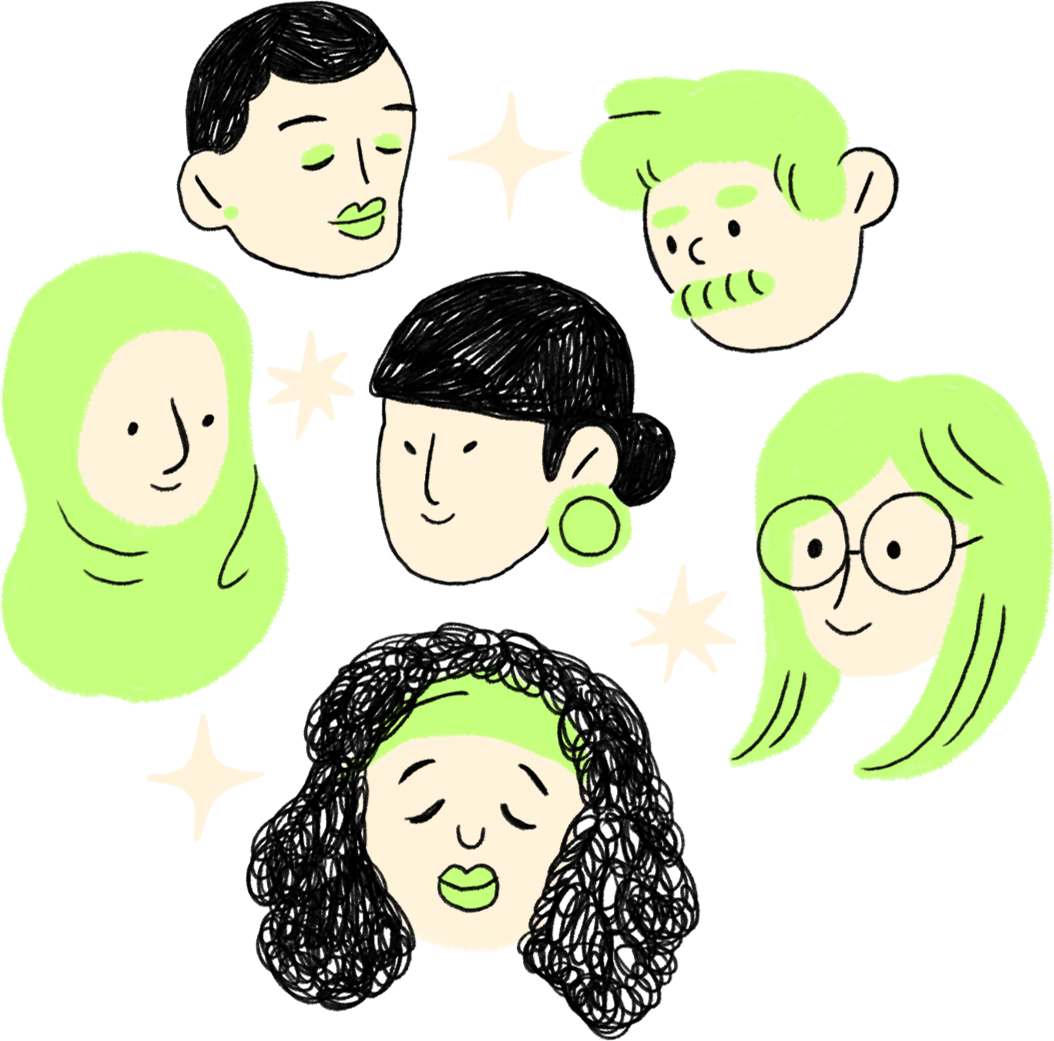 Logo Company
Tapestry woven with threads of triumphs, challenges, and profound transformations. It is a chronicle that reflects the resilience, creativity, and enduring spirit of humanity. From ancient civilizations that built majestic pyramids and temples, to the Renaissance that sparked a revolution in art and science, each era has contributed to the mosaic of our collective experience.

In the annals of history, we find stories of remarkable individuals whose visions and actions have shaped the world. Thinkers, explorers, inventors, and leaders—all have left indelible marks on the canvas of time. Their legacies remind us of the potential within each of us to influence change and progress.
Our History
Logo Company
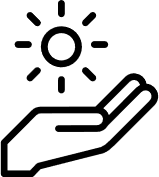 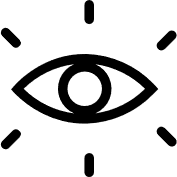 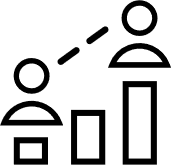 Main point
Main point
Main point
Elaborate on what you want to discuss.
Elaborate on what you want to discuss.
Elaborate on what you want to discuss.
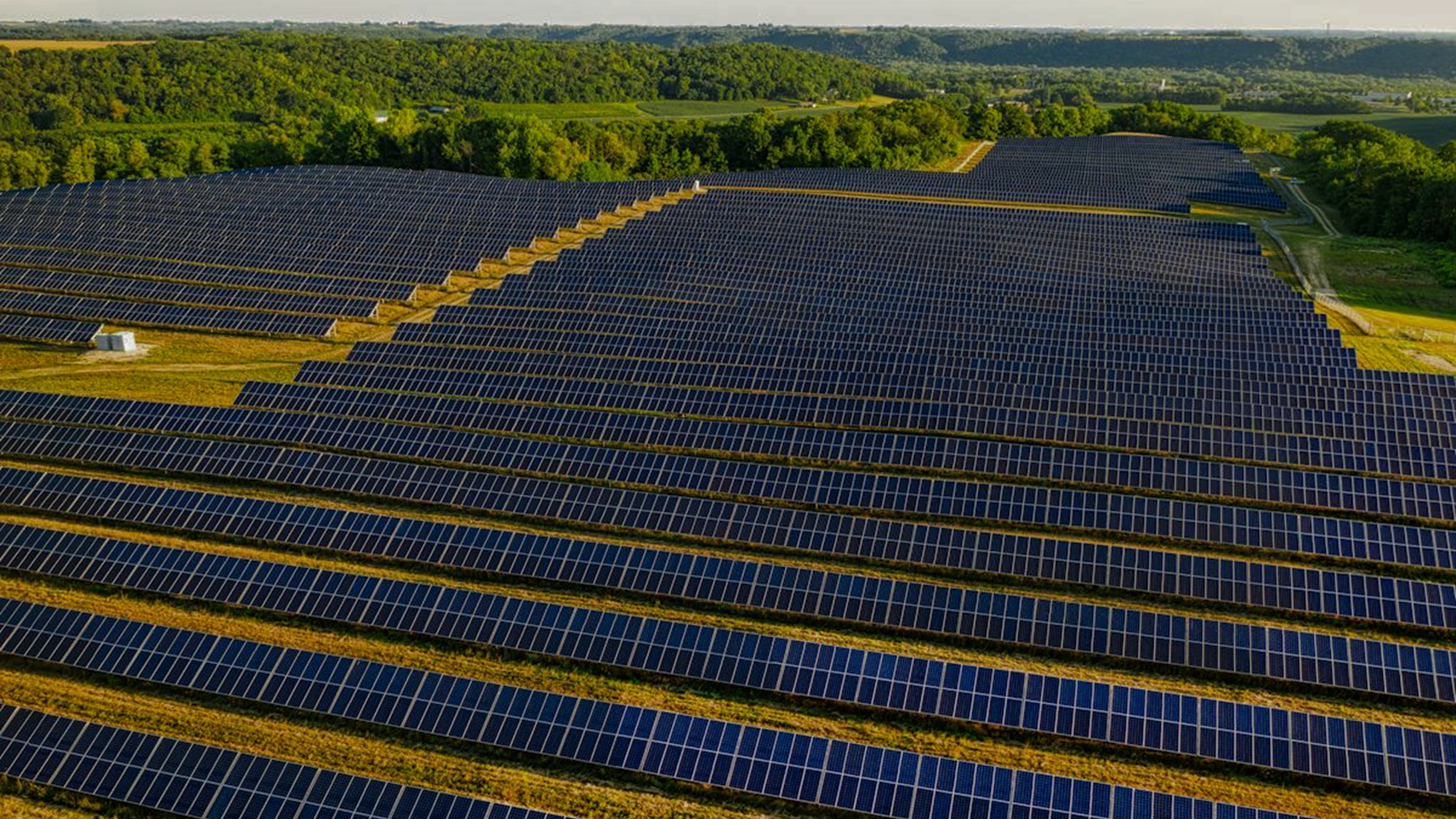 Logo Company
A picture is worth a thousand words
Logo Company
Write an original statement or inspiring quote
— Include a credit, citation, or supporting message
Thank you!
Logo Company
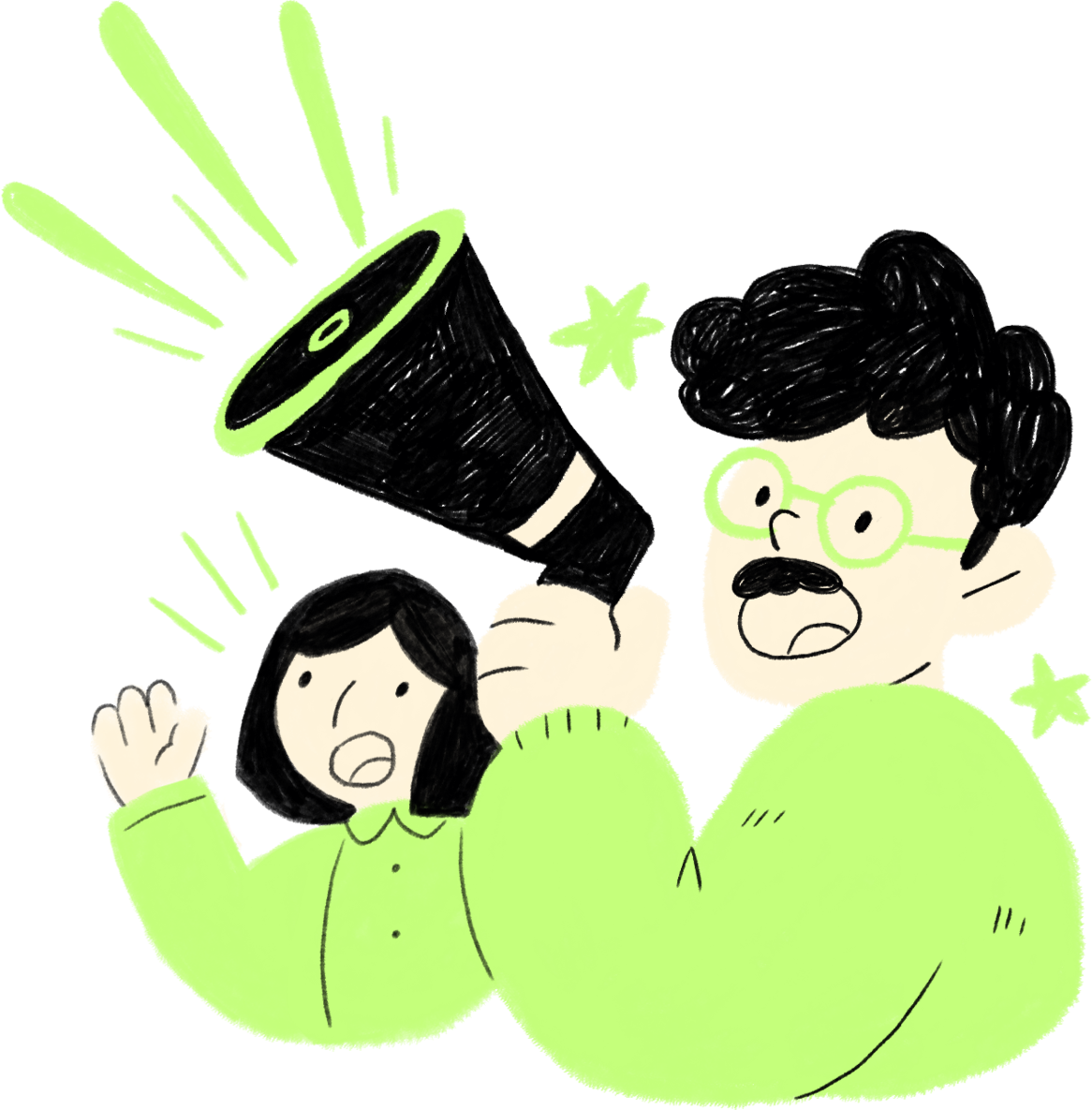 Your help has been invaluable and truly appreciated. Without your support, we wouldn't have achieved such great results. 

If there's ever anything I can do to return the favor, please don't hesitate to let me know. Wishing you all the best in your future endeavors!
Resource 
Page
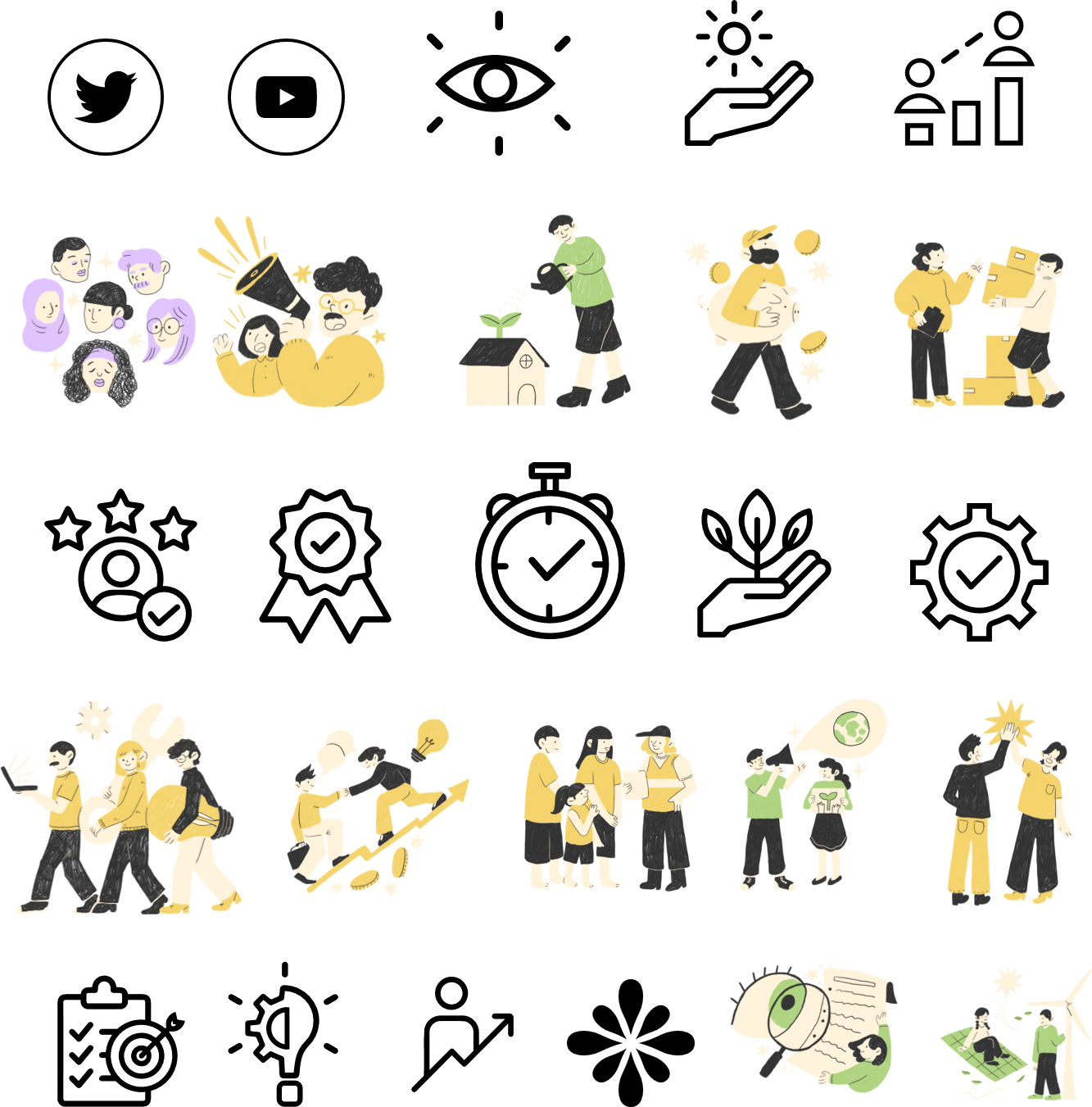 Logo Company
Use these design resources in your Canva Presentation.








You can find these fonts online too. Happy designing! 

Don't forget to delete this page before presenting.
This presentation template uses the following free fonts:
Titles: Anton
Headers: Anton
Body Copy: Arial
Credits
Logo Company
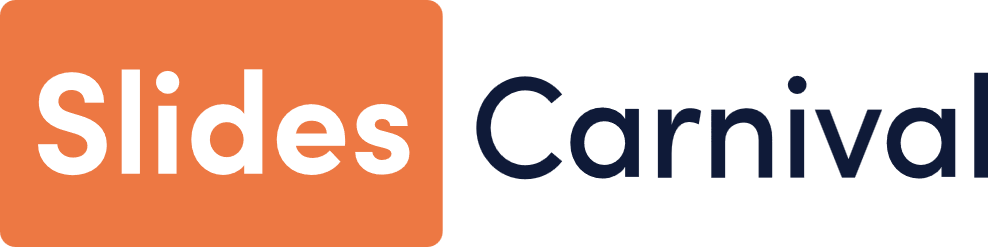 This presentation template is free for everyone to use thanks to the following:
SlidesCarnival for the presentation template
Pexels for the photos
Happy designing!